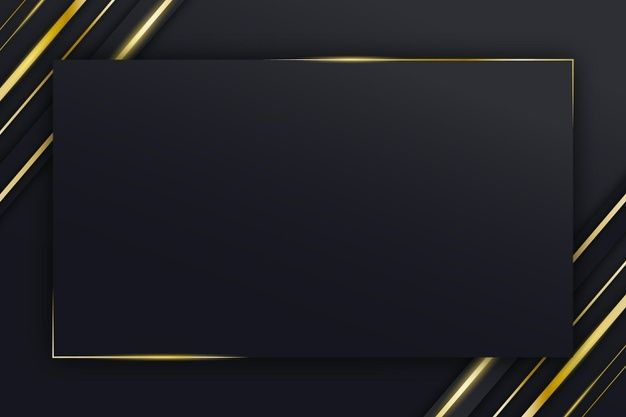 The Power to Change
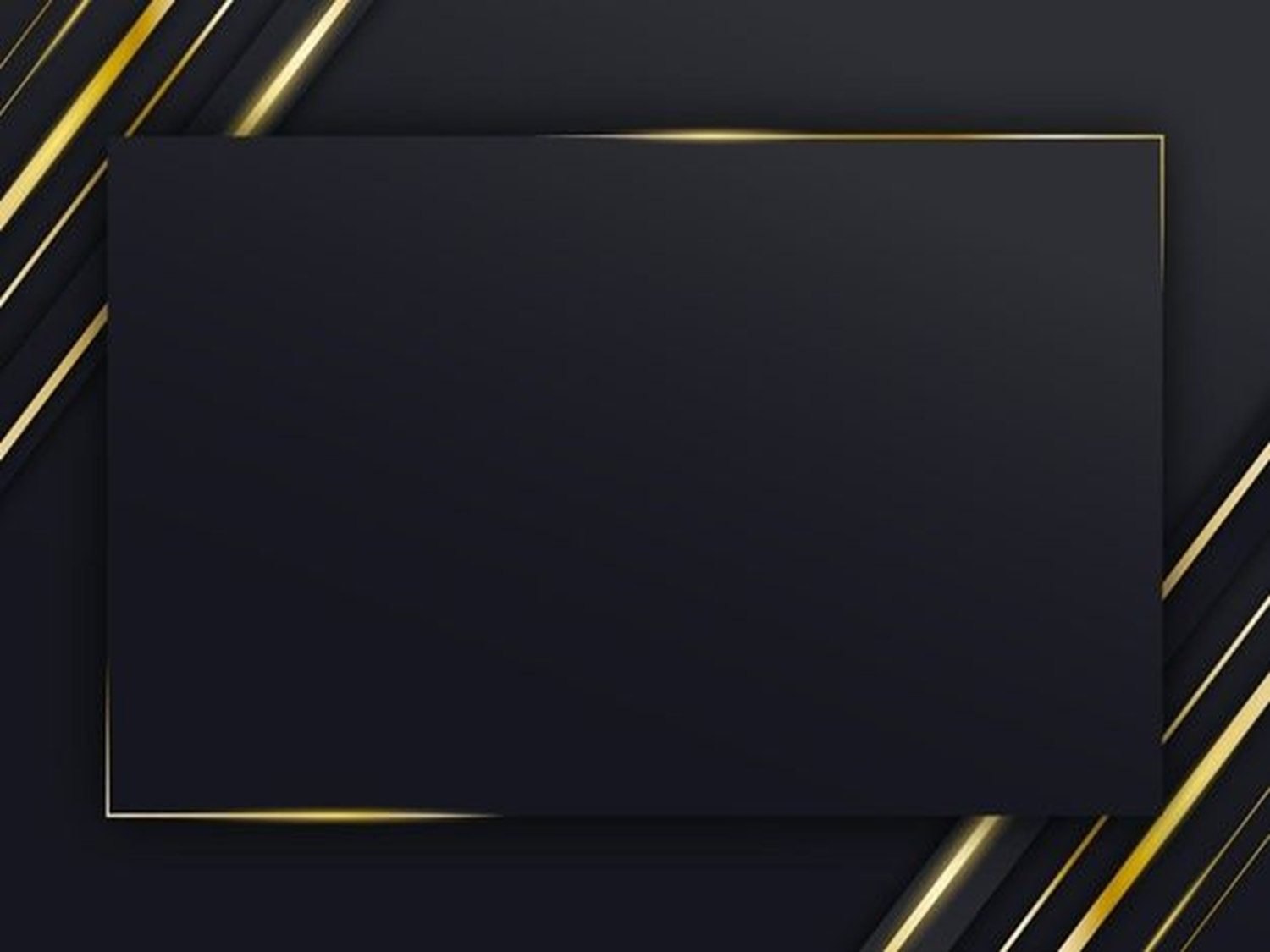 Old vs. New
Colossians 1:21-22 once were alienated and hostile in mind 
Colossians 3:5-10 in these you too once walked 
Ephesians 2:1-6 once walked, following the course of this world 
1 Corinthians 6:9-11 such were some of you 
Acts 7:58,8:1 a great persecution against the church 
Acts 9:1-2
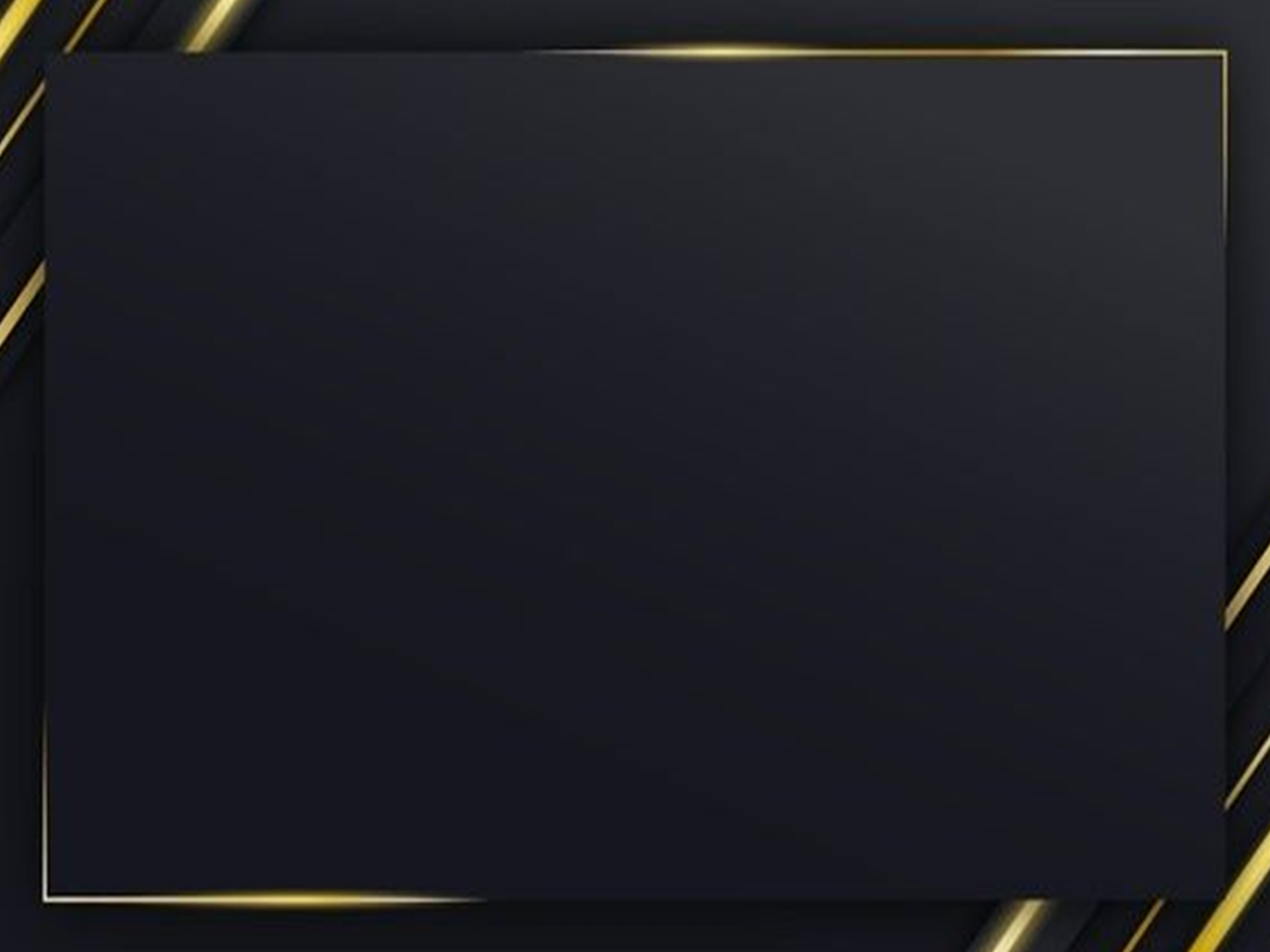 Word of God Can Change You
Hebrews 4:12 it penetrates even to dividing soul and spirit 
Psalm 119:105 lamp/light 
Romans 10:17 gives you faith